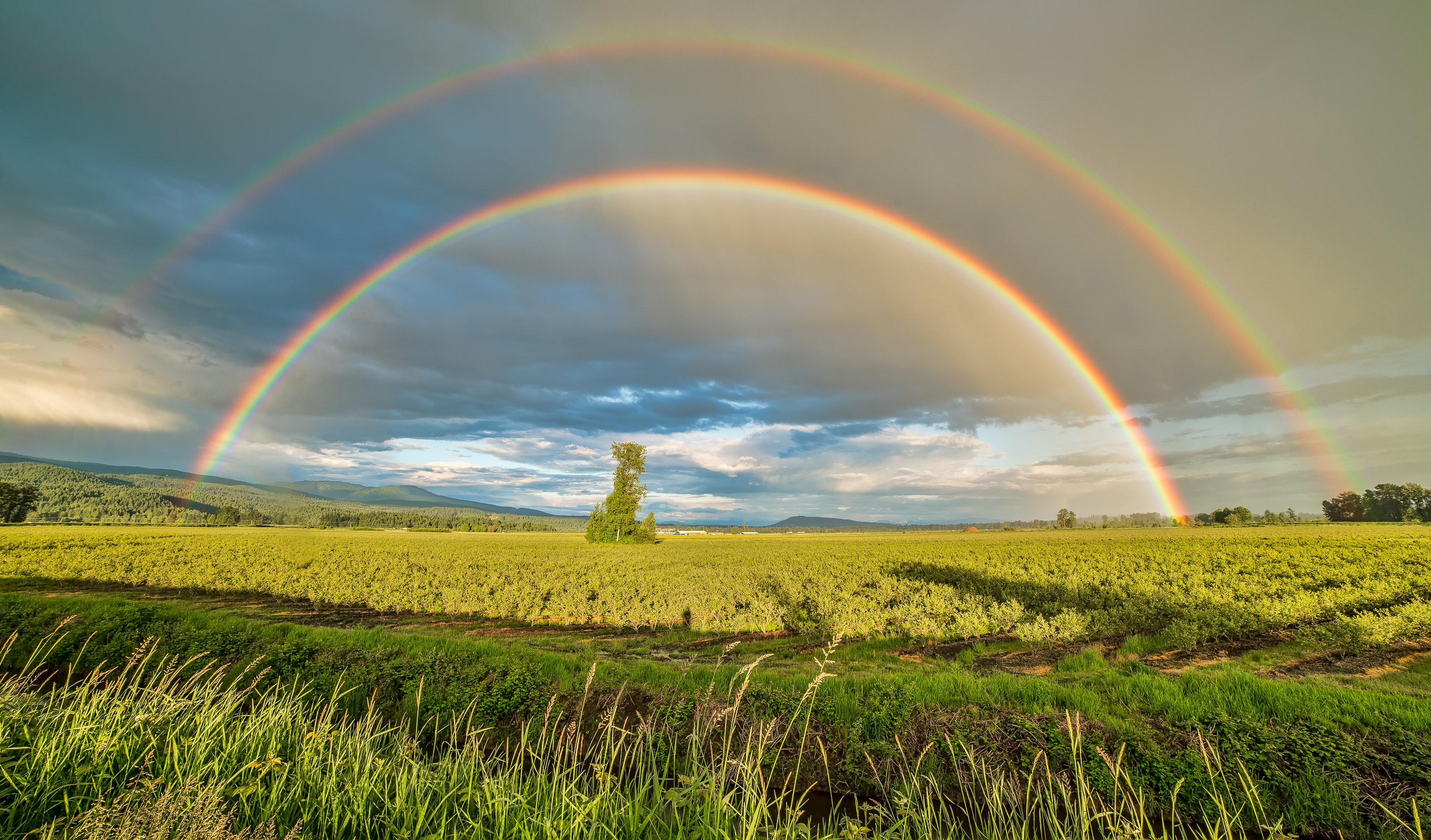 PLEASE
STANDBY
Our Livestream Will Begin Soon
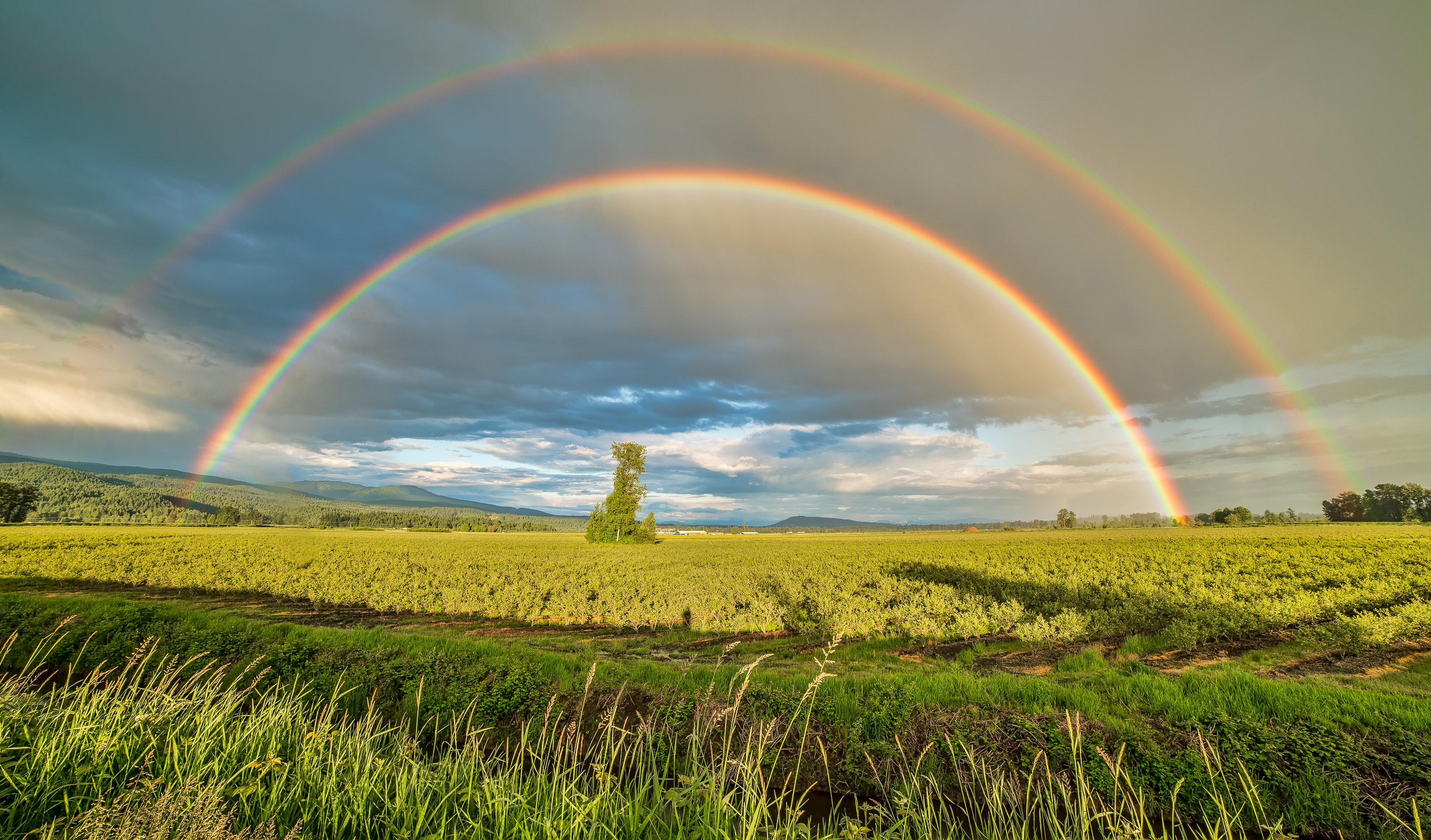 WELCOME
THANKS FOR JOINING US!
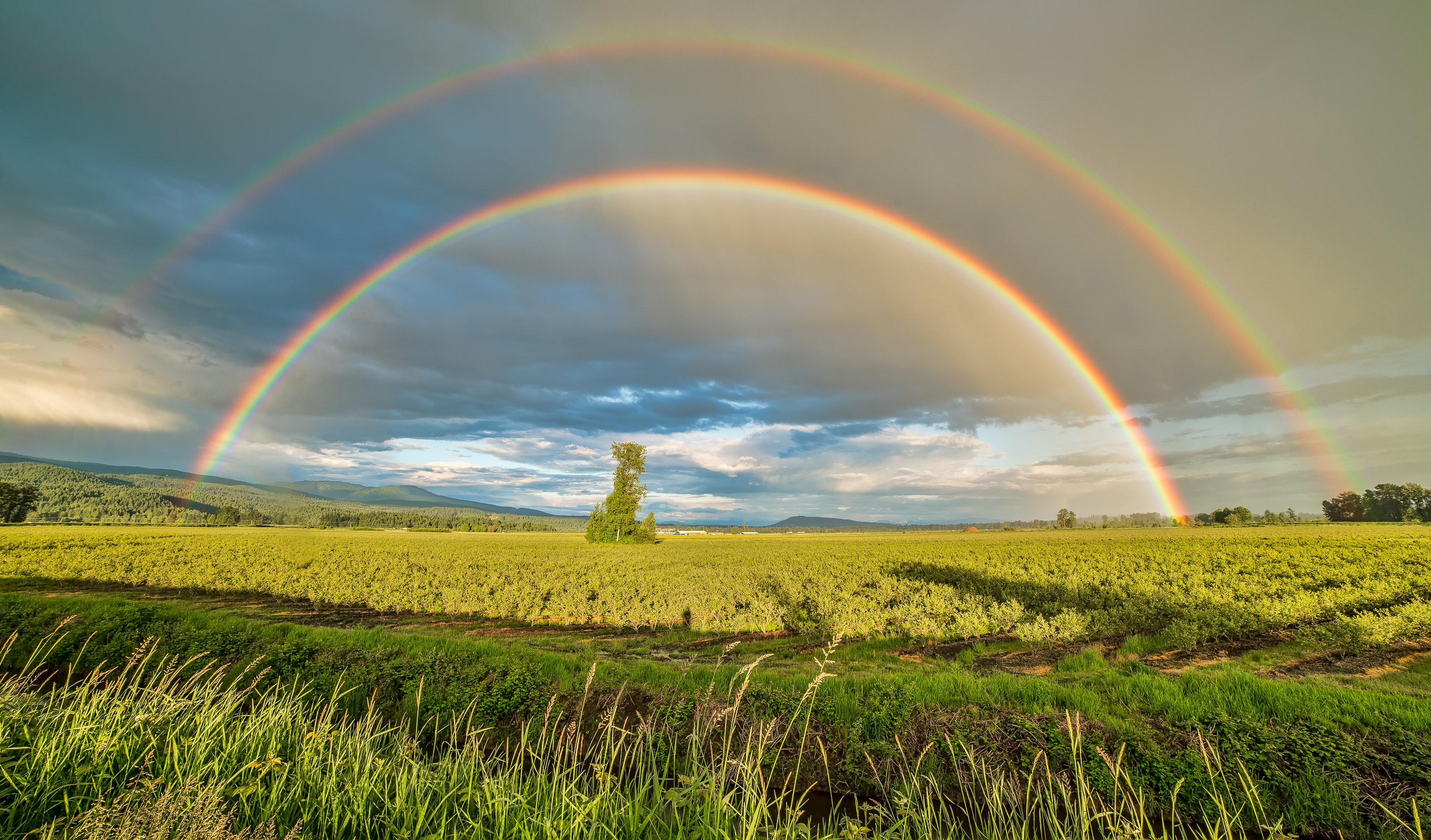 SONGS
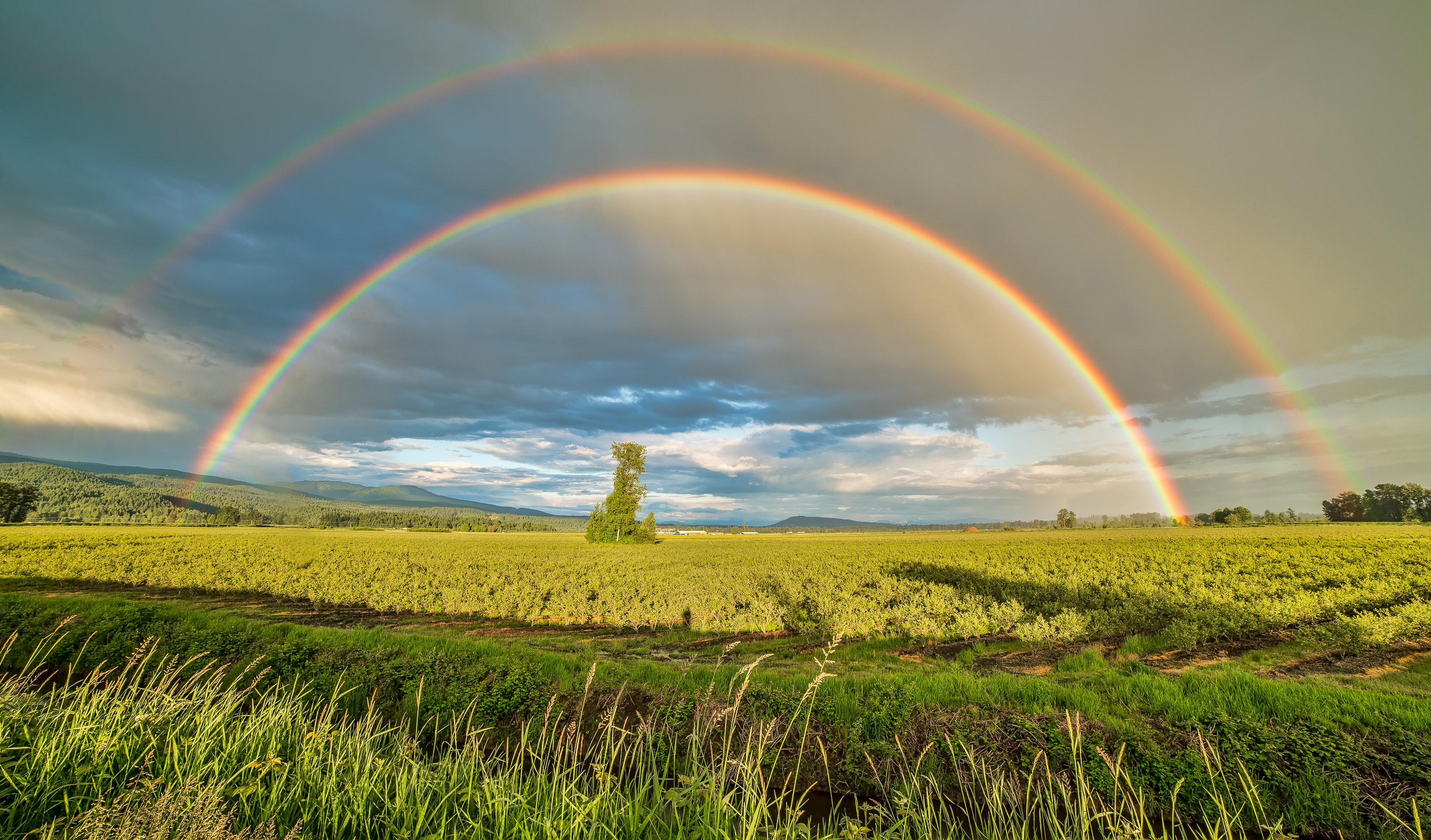 OPENING
PRAYER
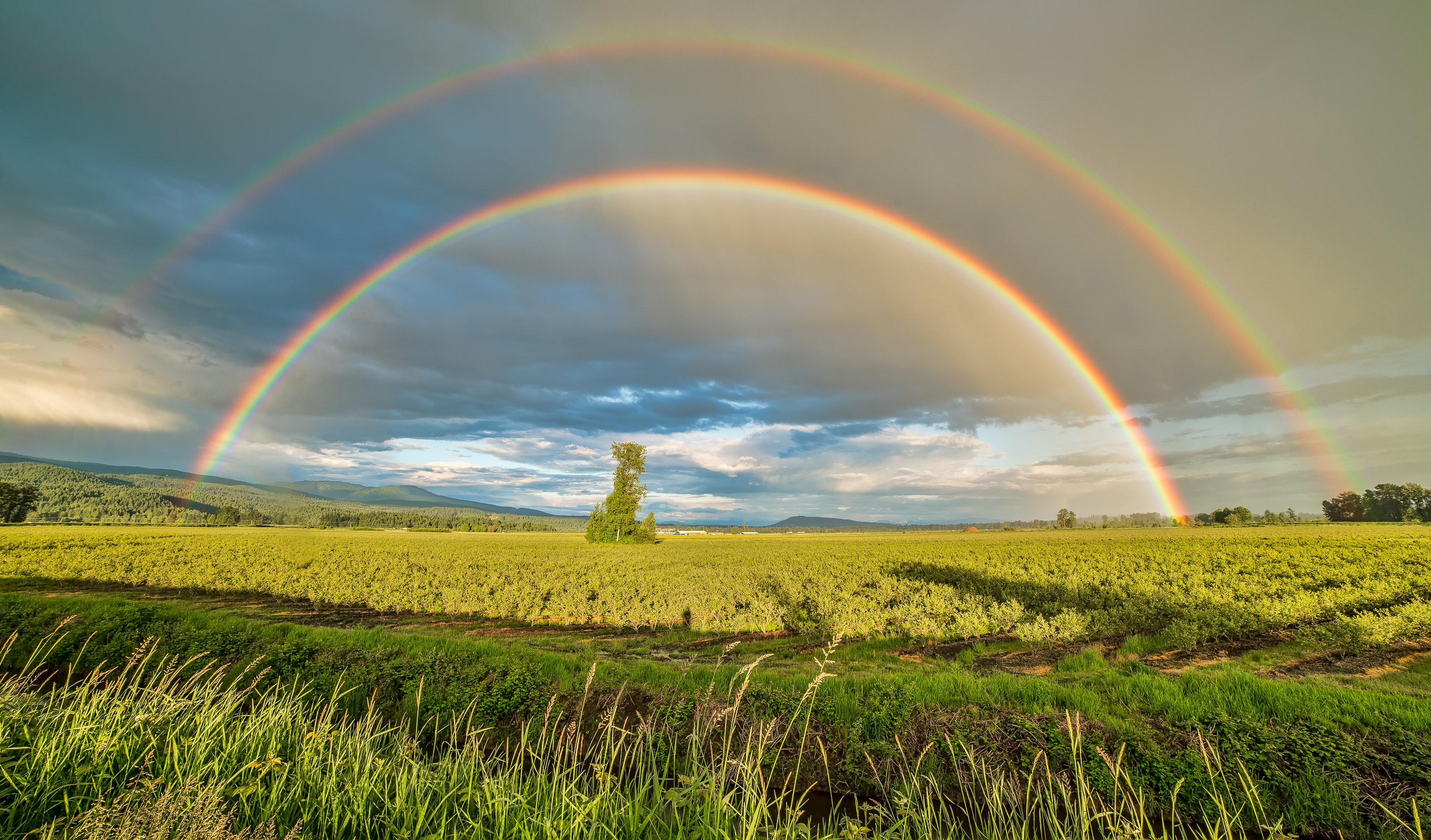 SONGS
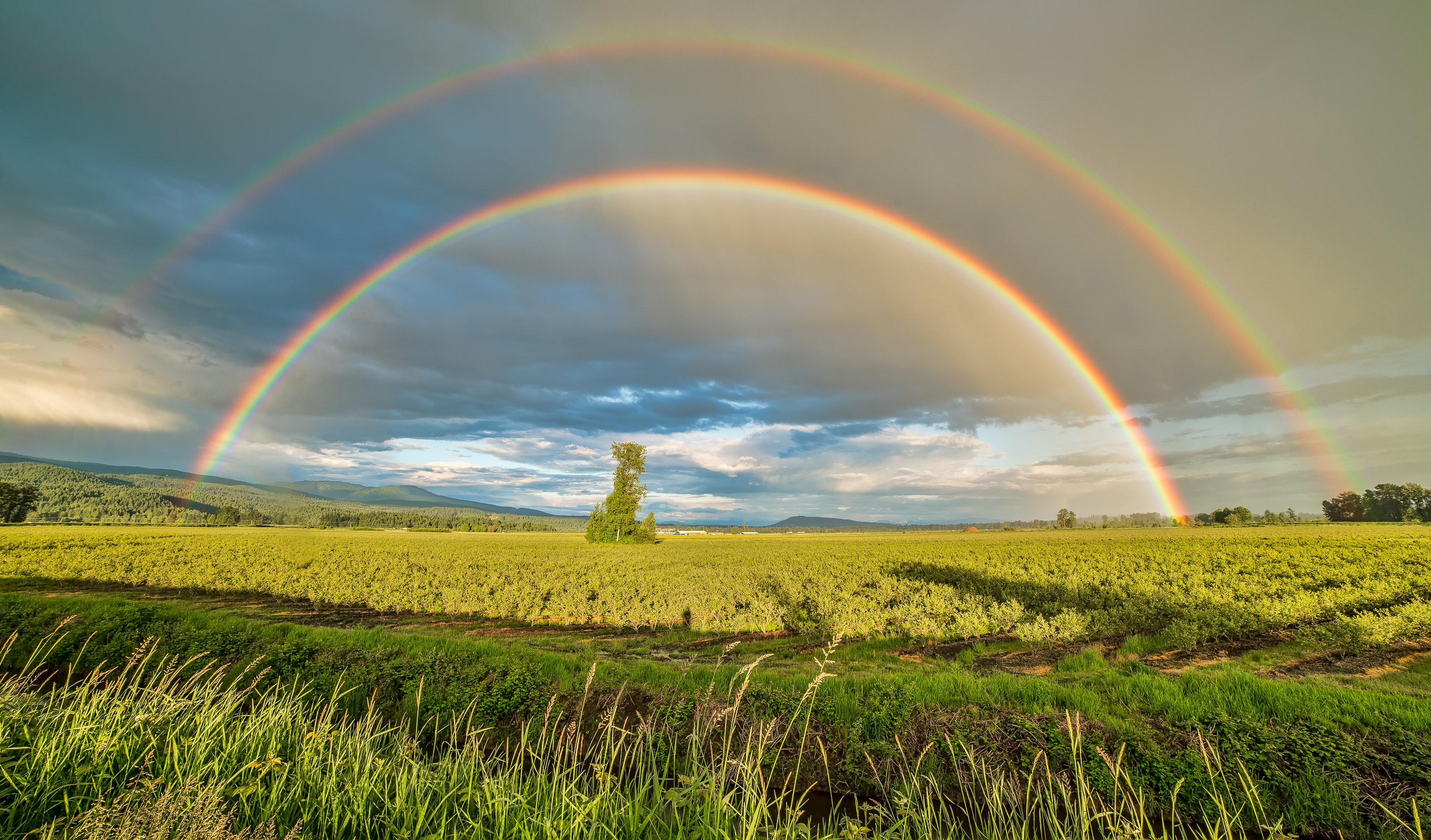 STANDING ON THE PROMISES
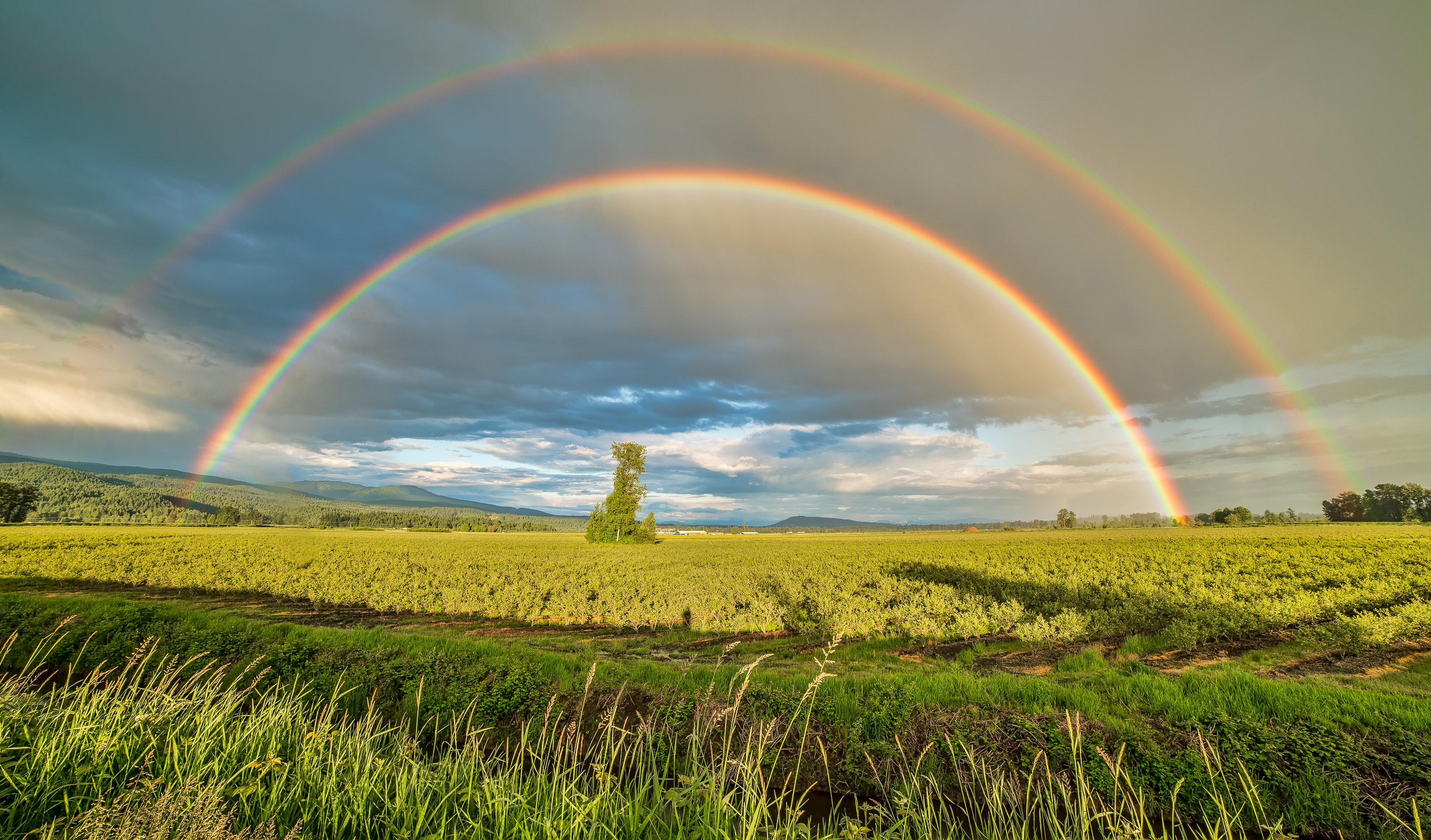 THE PROMISE OF REST
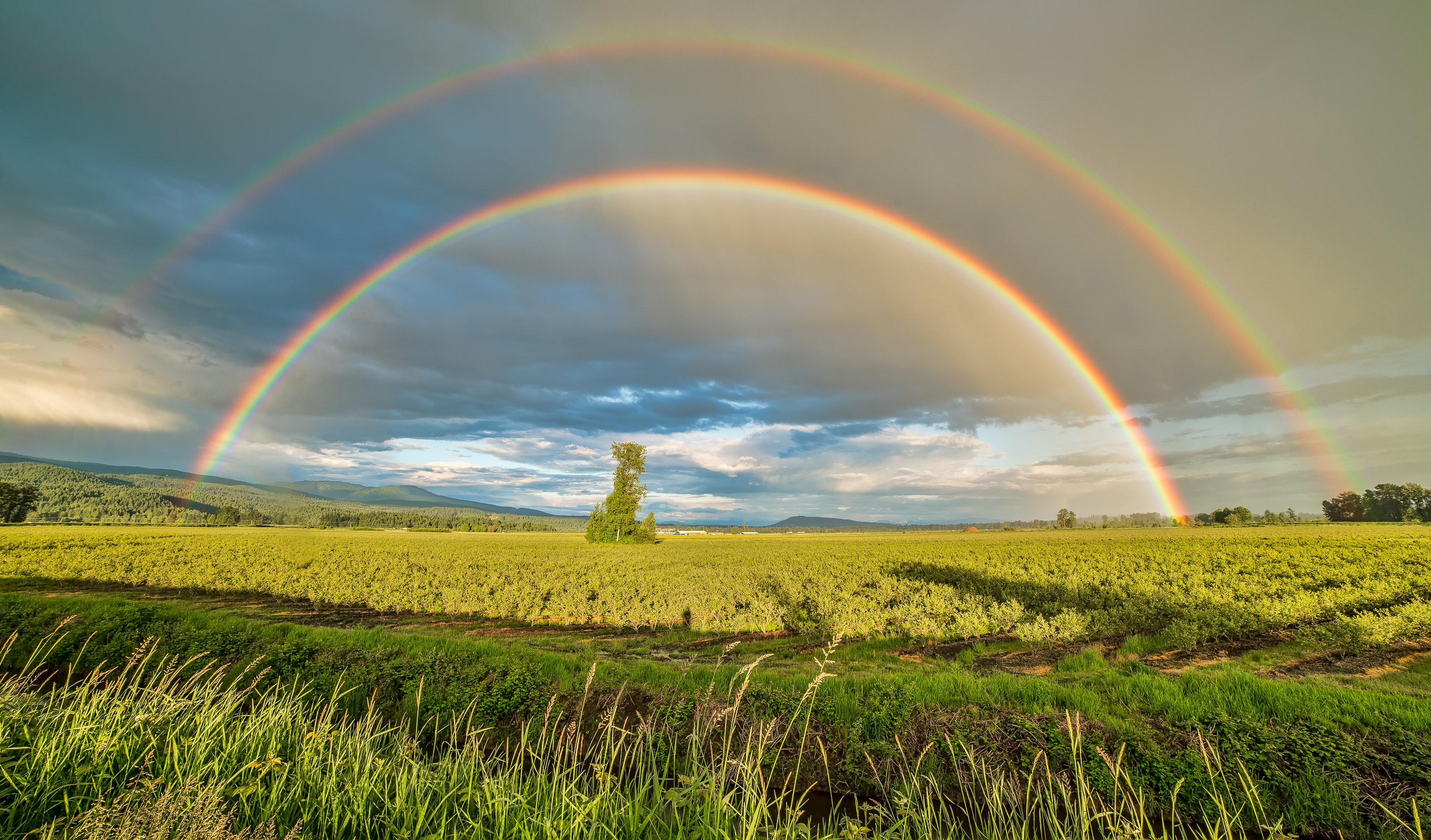 THE PROMISE OF REST
Hebrews 4:1-11
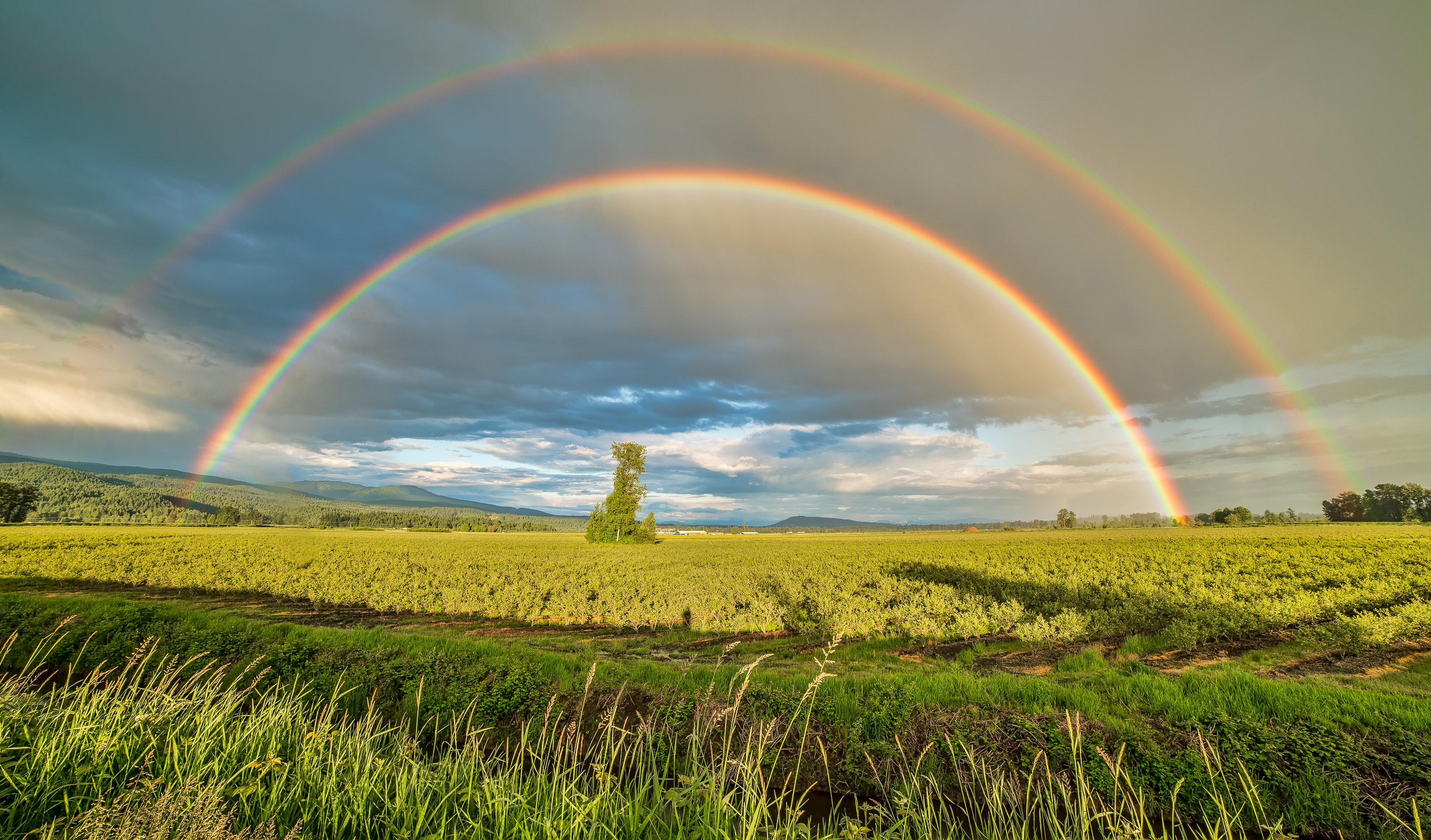 THREE PRINCIPLES
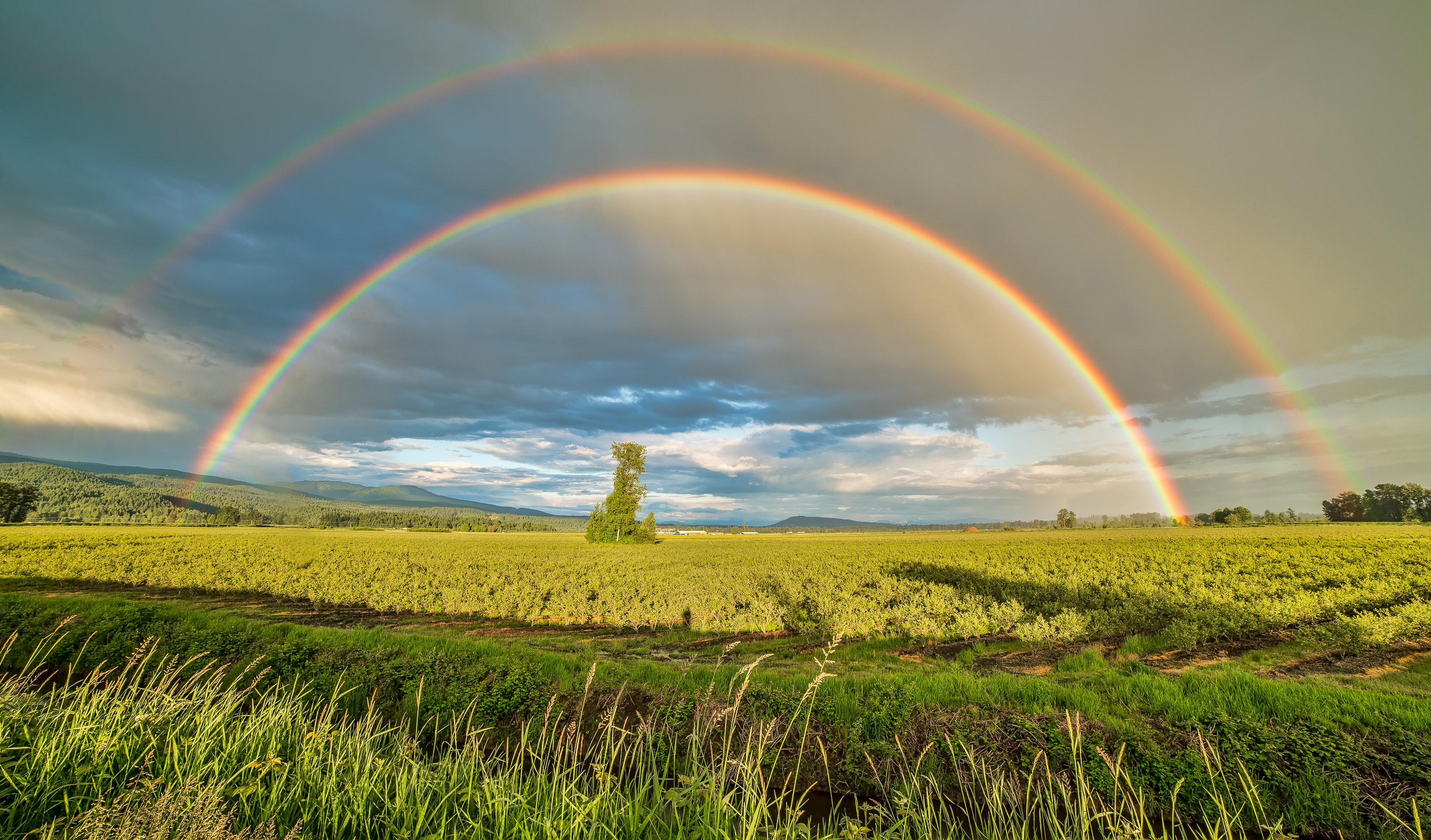 THREE PRINCIPLES
Rest =/= Laziness
Prov. 10:26, 15:19
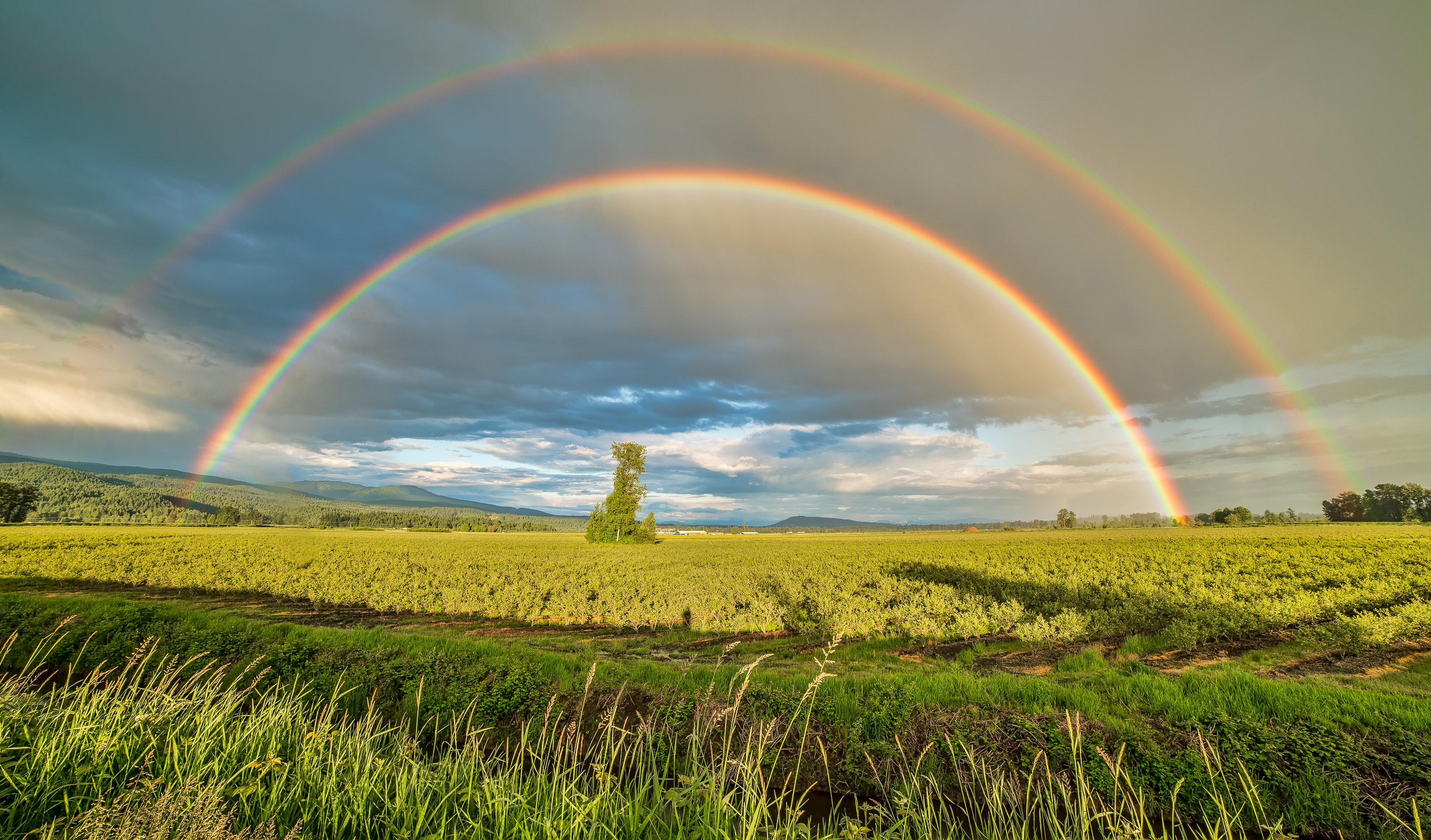 THREE PRINCIPLES
Rest =/= Laziness
God Calls For Temporary Rest
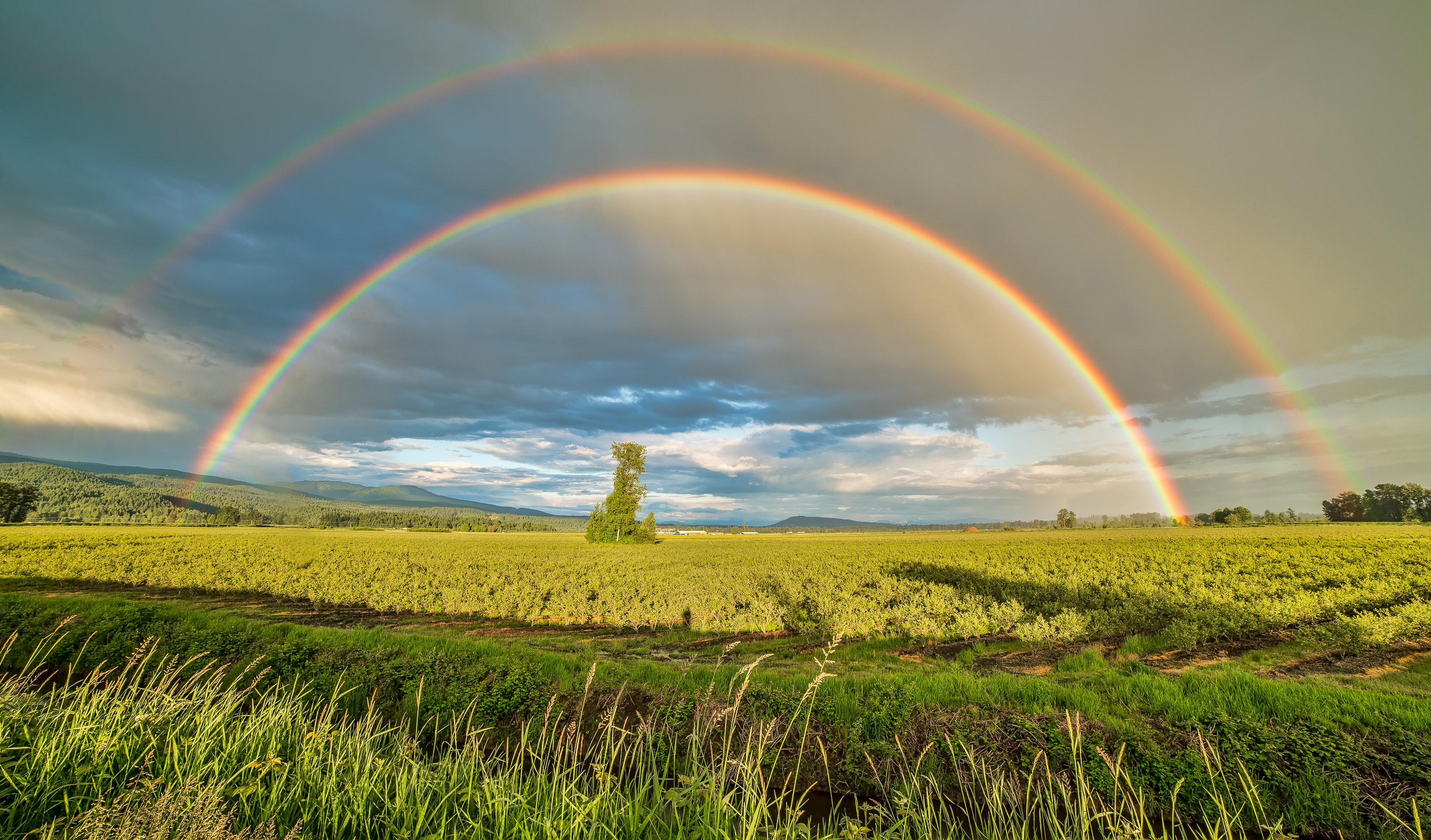 THREE PRINCIPLES
God Calls for Temporary Rest
God Himself – Gen. 2:2-3, 8:3-4
God’s People – Ex. 16:23, 30, 20:11 
God’s Land – Ex. 23:11
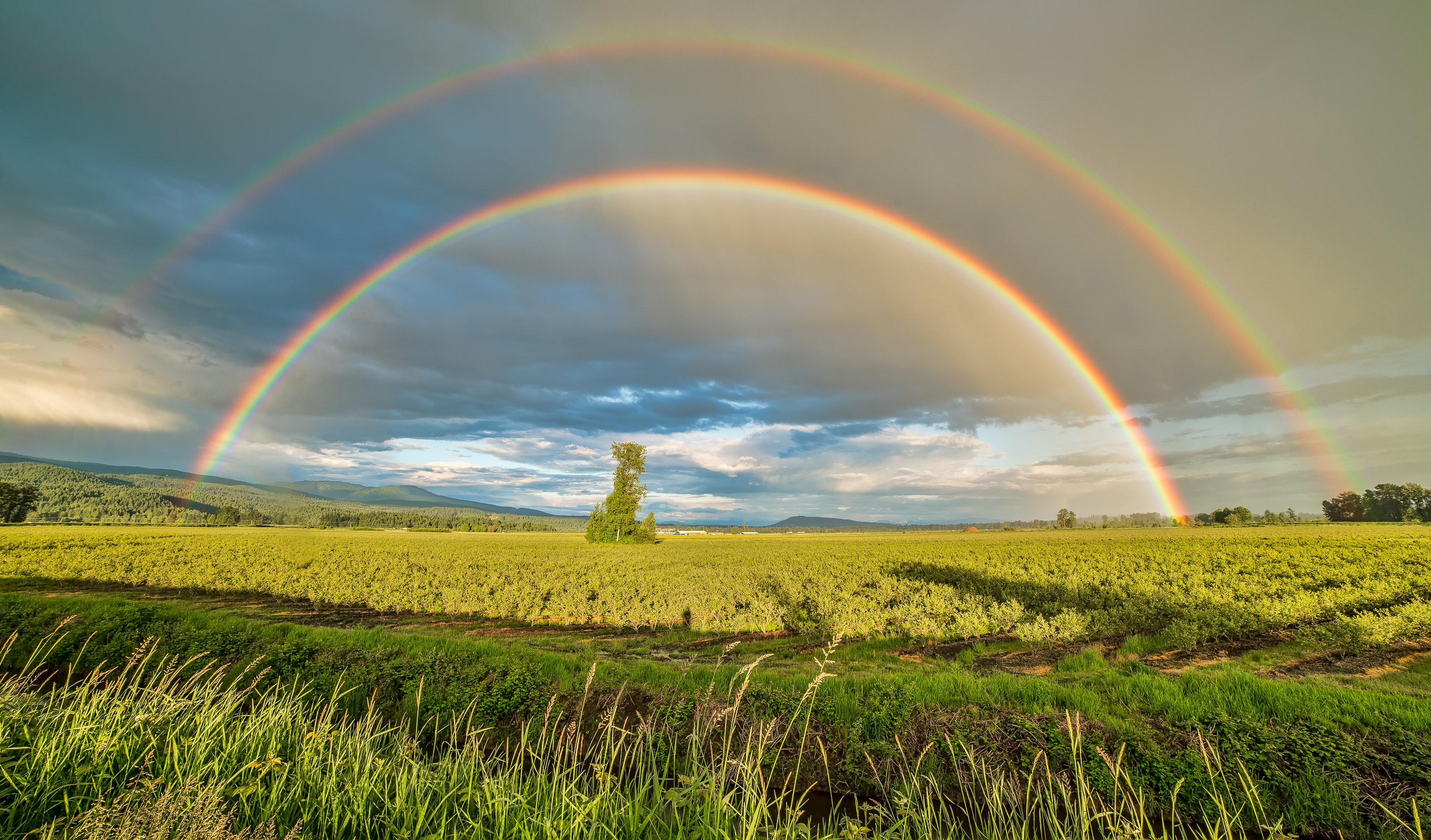 THREE PRINCIPLES
Rest =/= Laziness
God Calls For Temporary Rest
Rest Comes AFTER Laboring
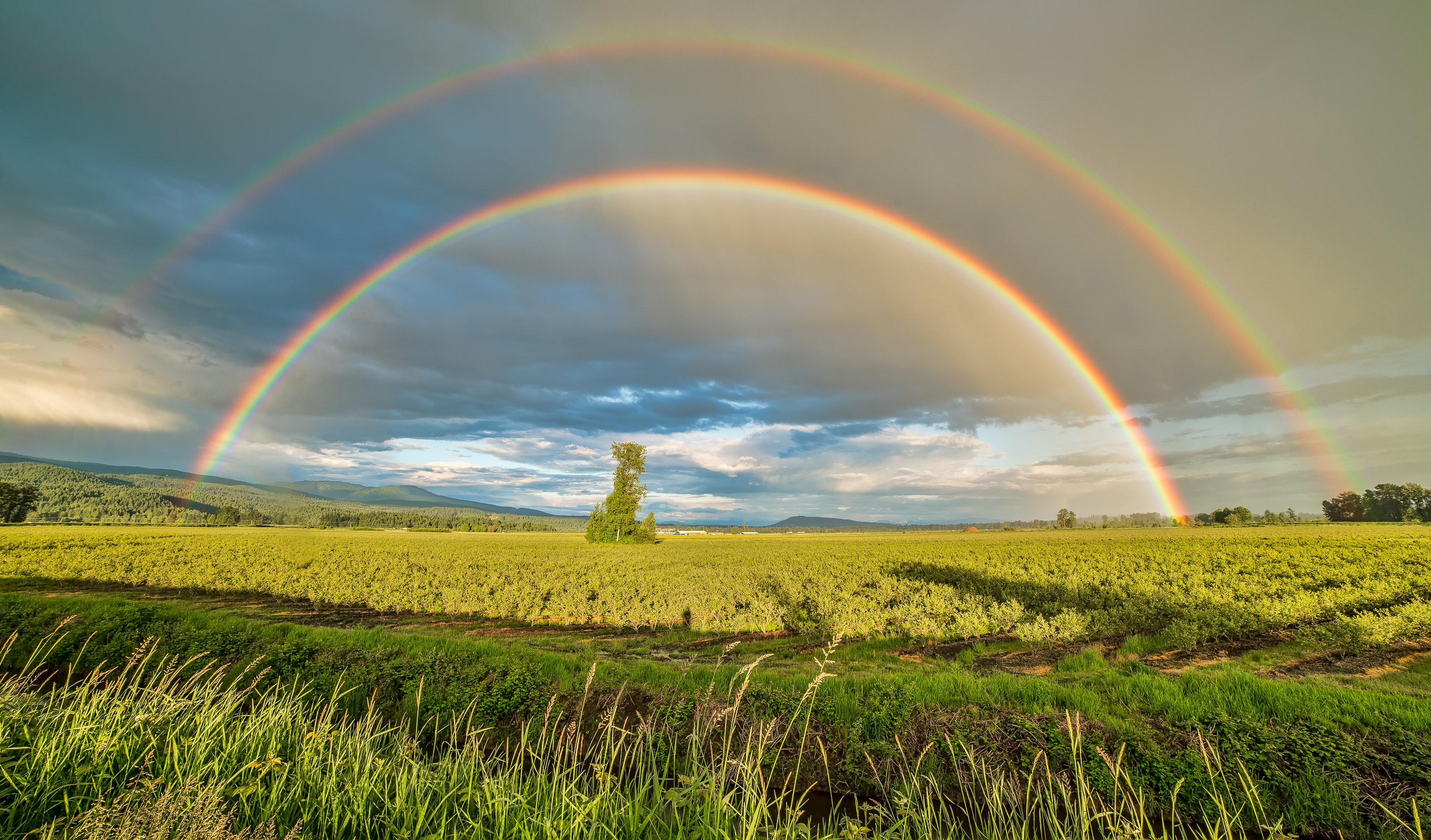 THREE PRINCIPLES
Rest Comes AFTER Laboring
Josh. 21:44
Judges 3:30, 5:31
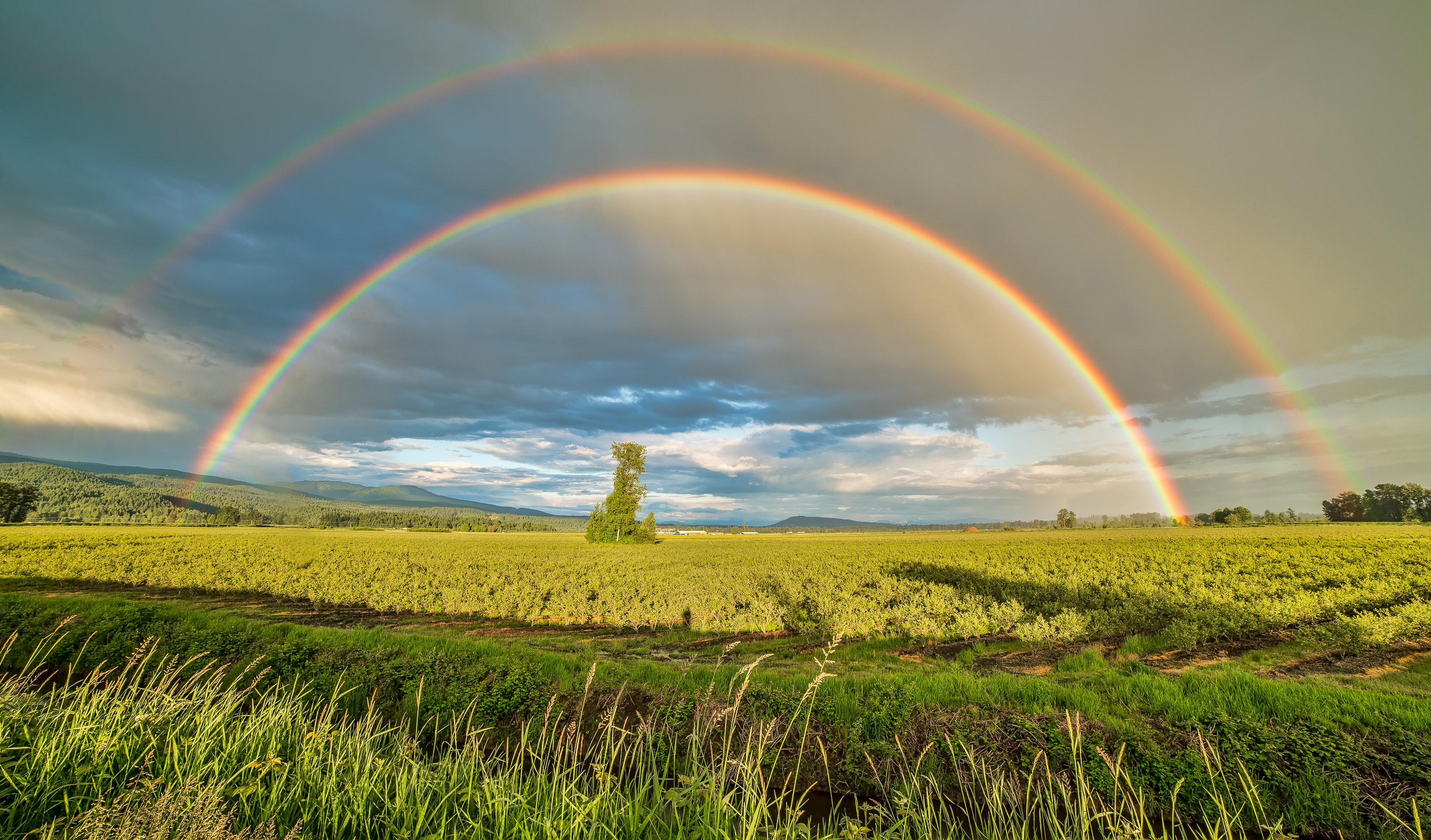 THE PROMISE
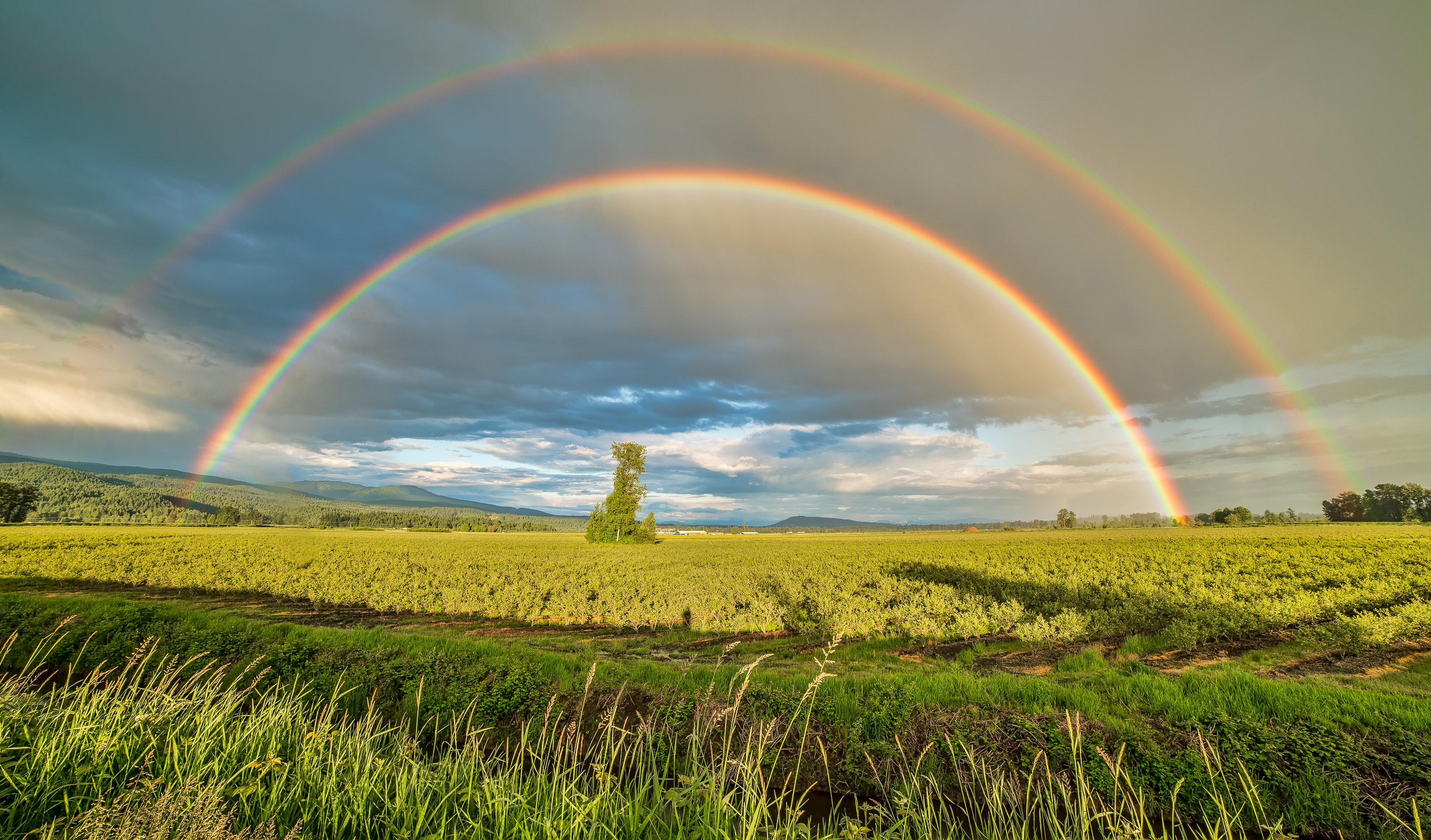 THE PROMISE
Eternal Rest
2 Thess. 1:3-8
Hebrews Ch. 3-4
Rev. 4:8
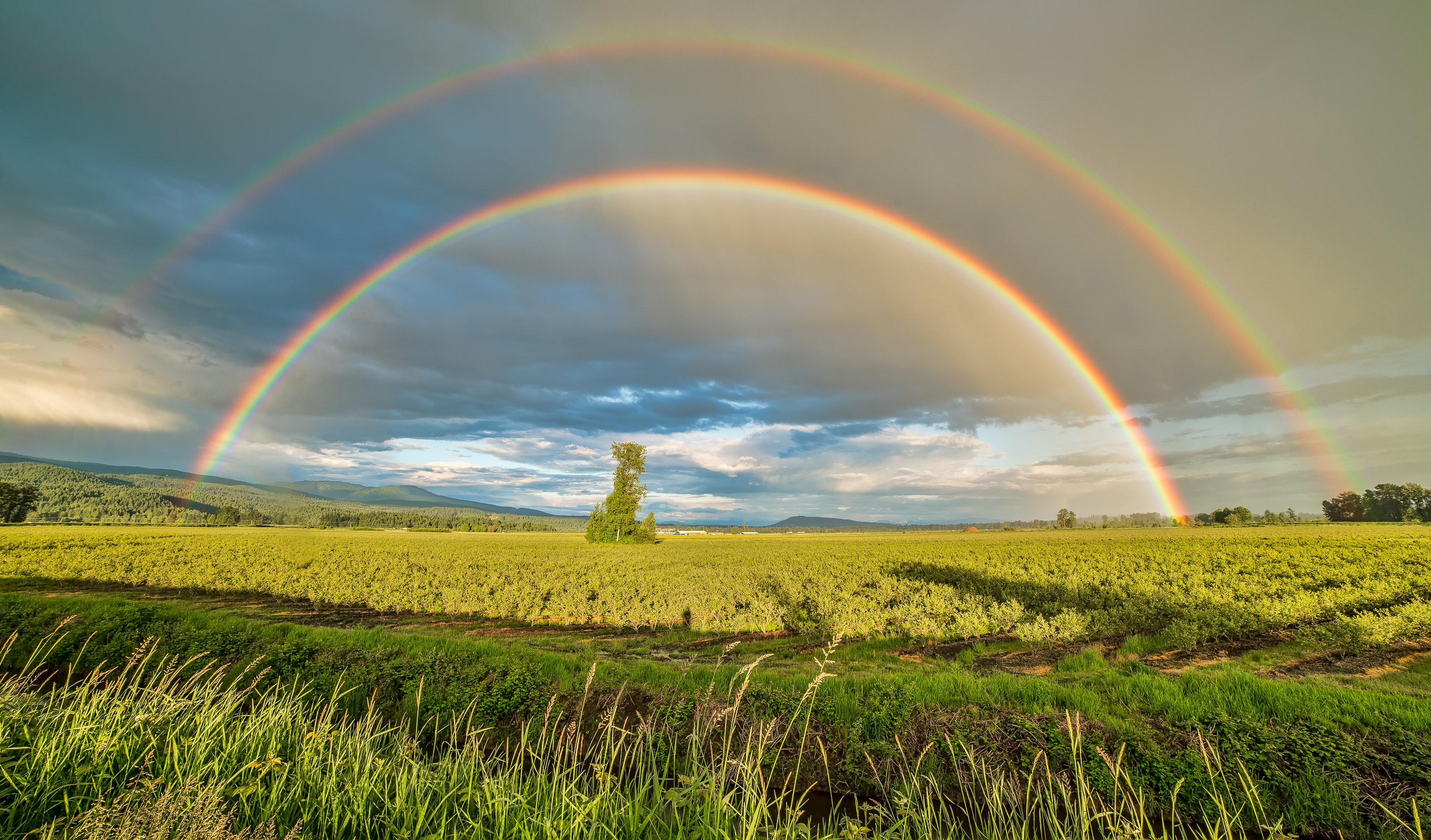 THE CONDITION
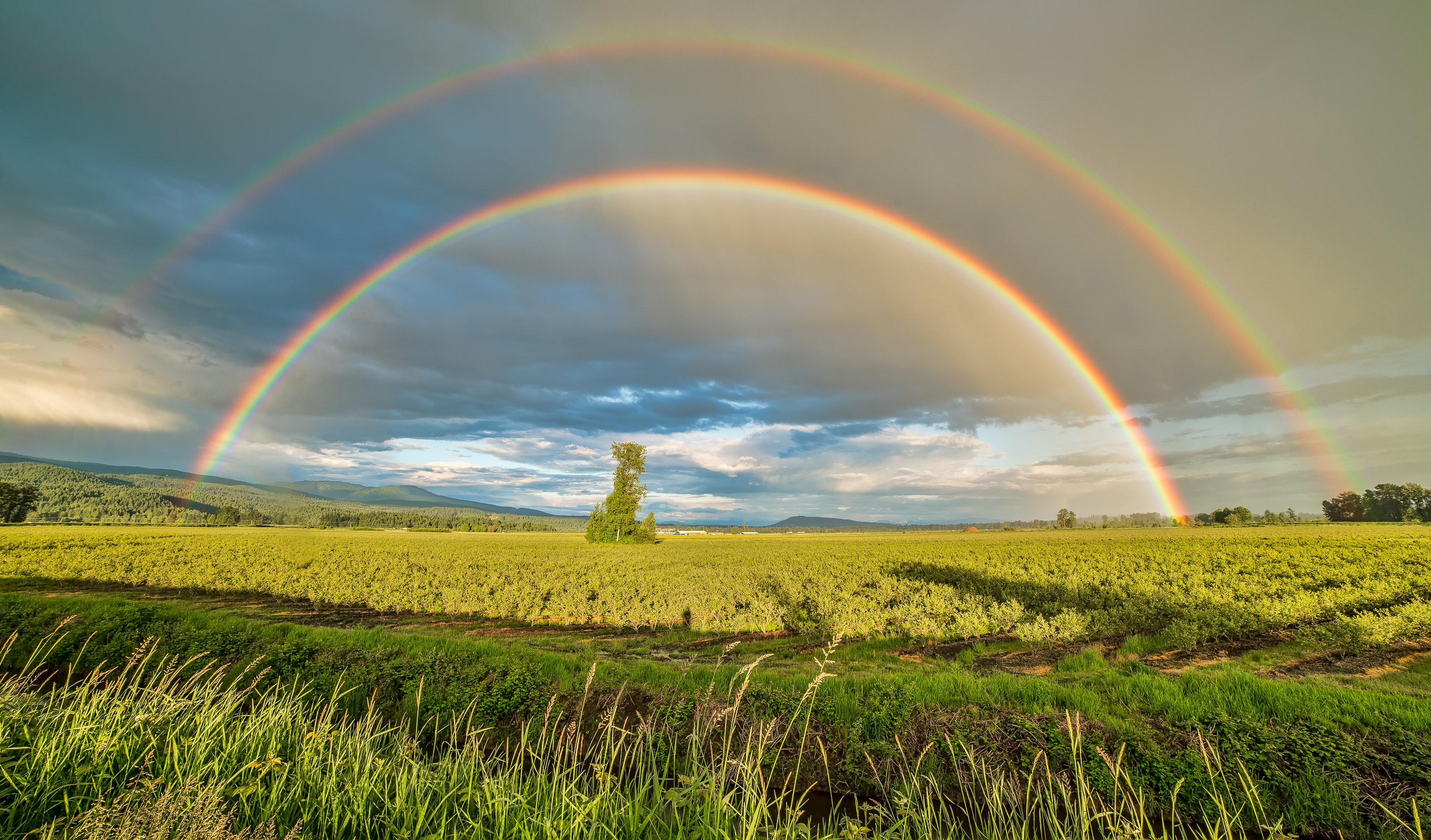 THE CONDITION
Steadfast Laboring
Rev. 14:13
Gal. 6:9
2 Cor. 5:10
Matt. 20:1ff – 1 Tim. 4:10
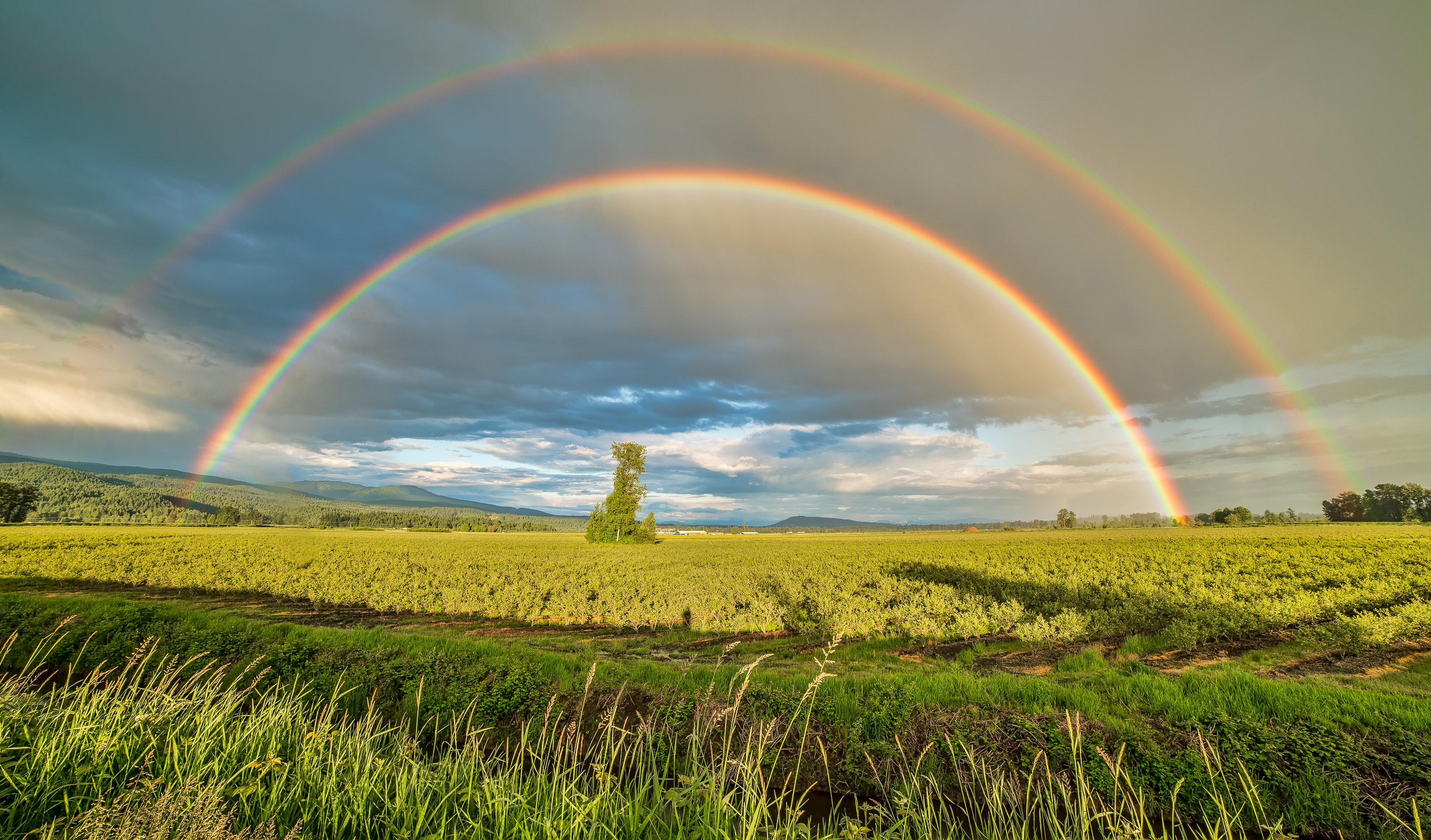 ARE YOU WORKING TO
ENTER ETERNAL REST?
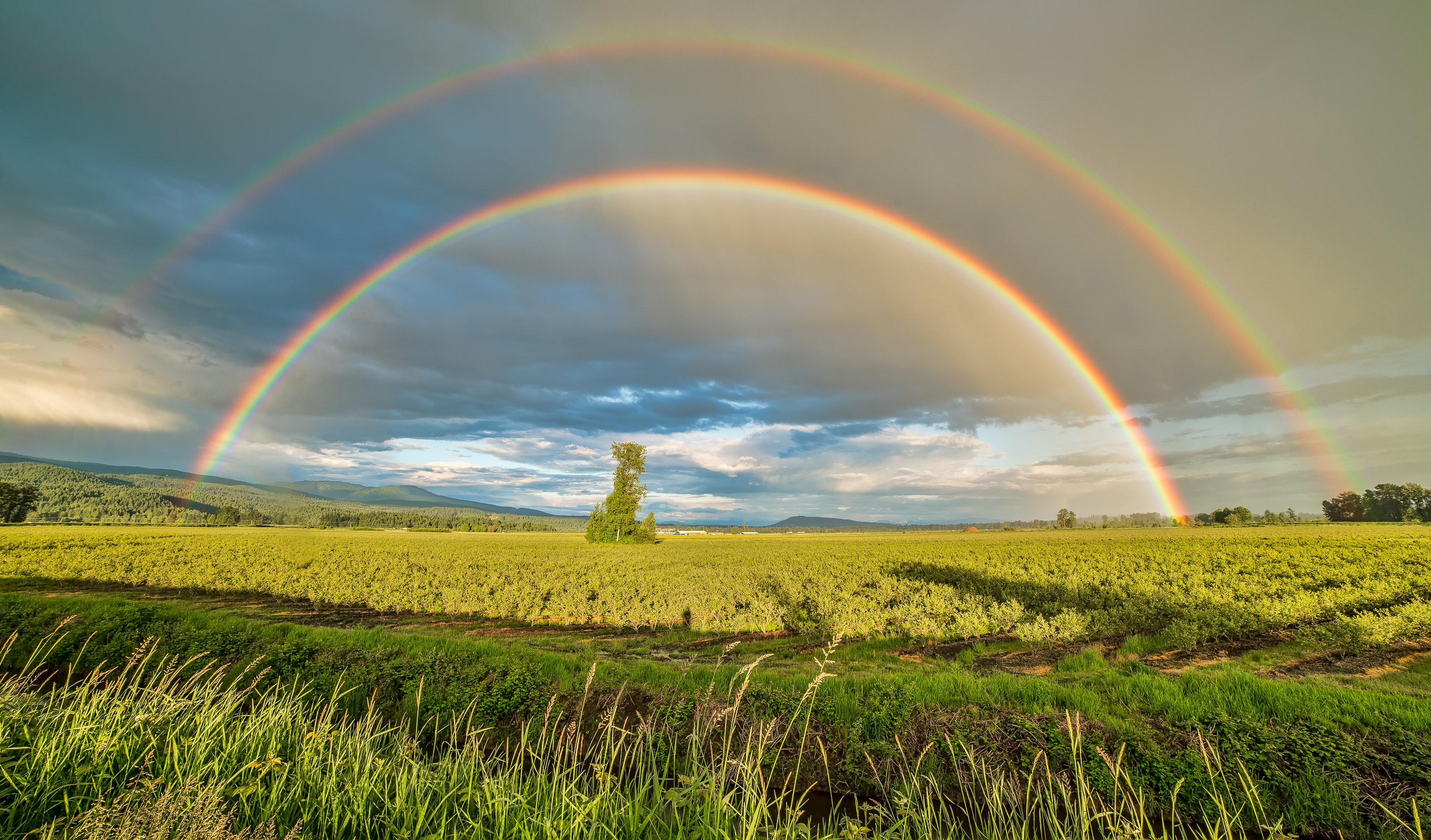 SONGS
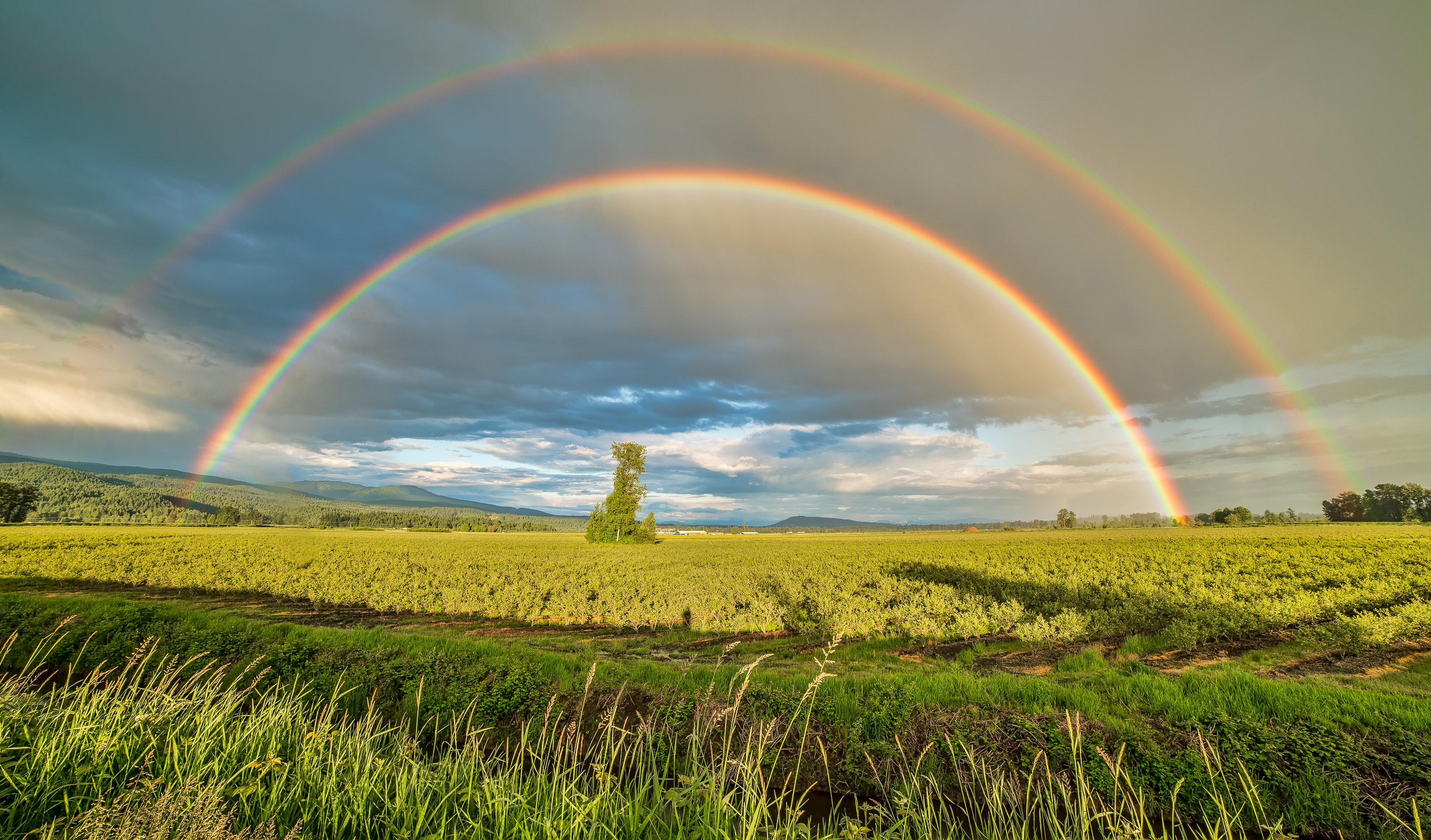 THE LORD’S SUPPER
ACTS 20:7
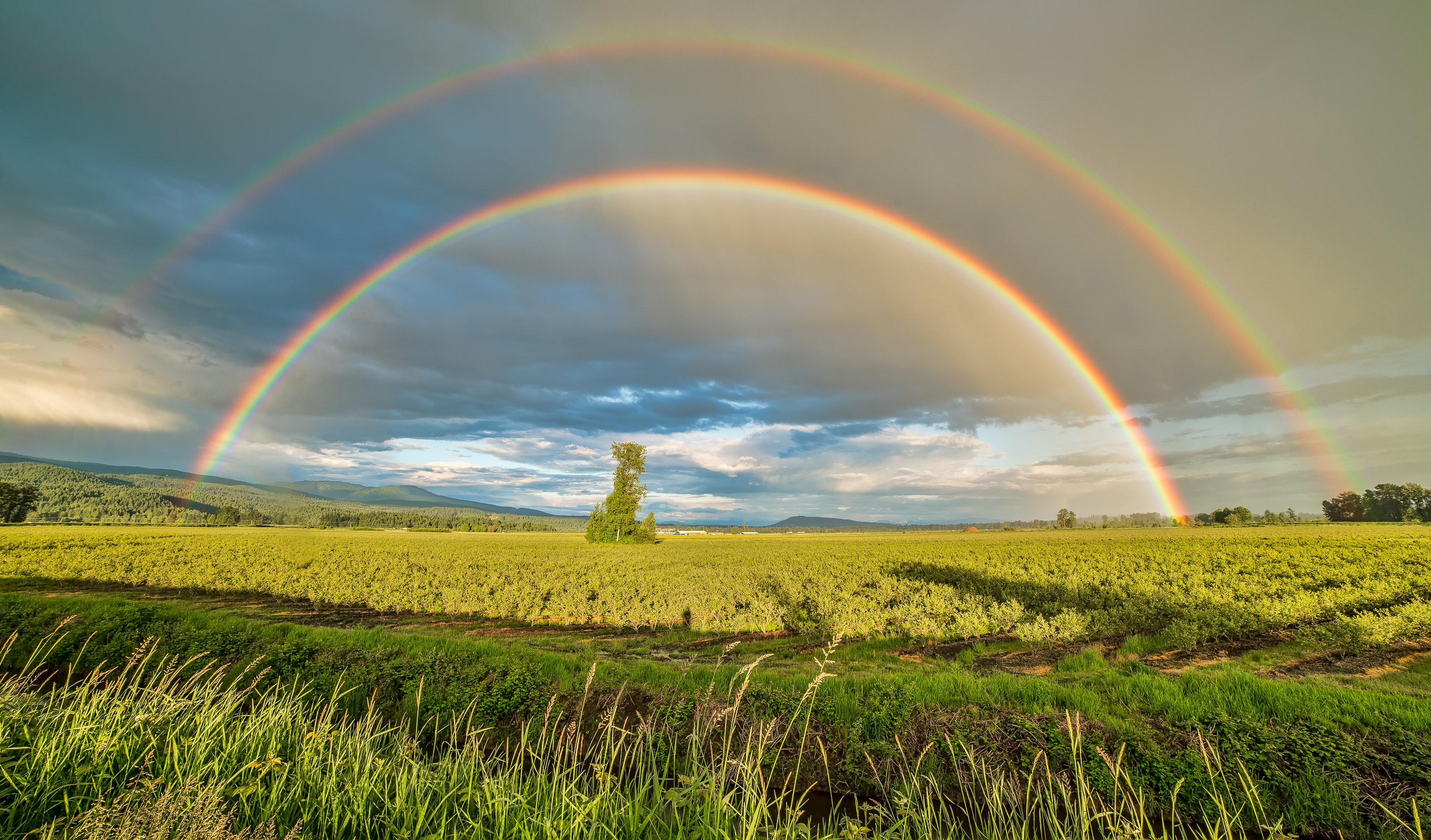 CLOSING
PRAYER
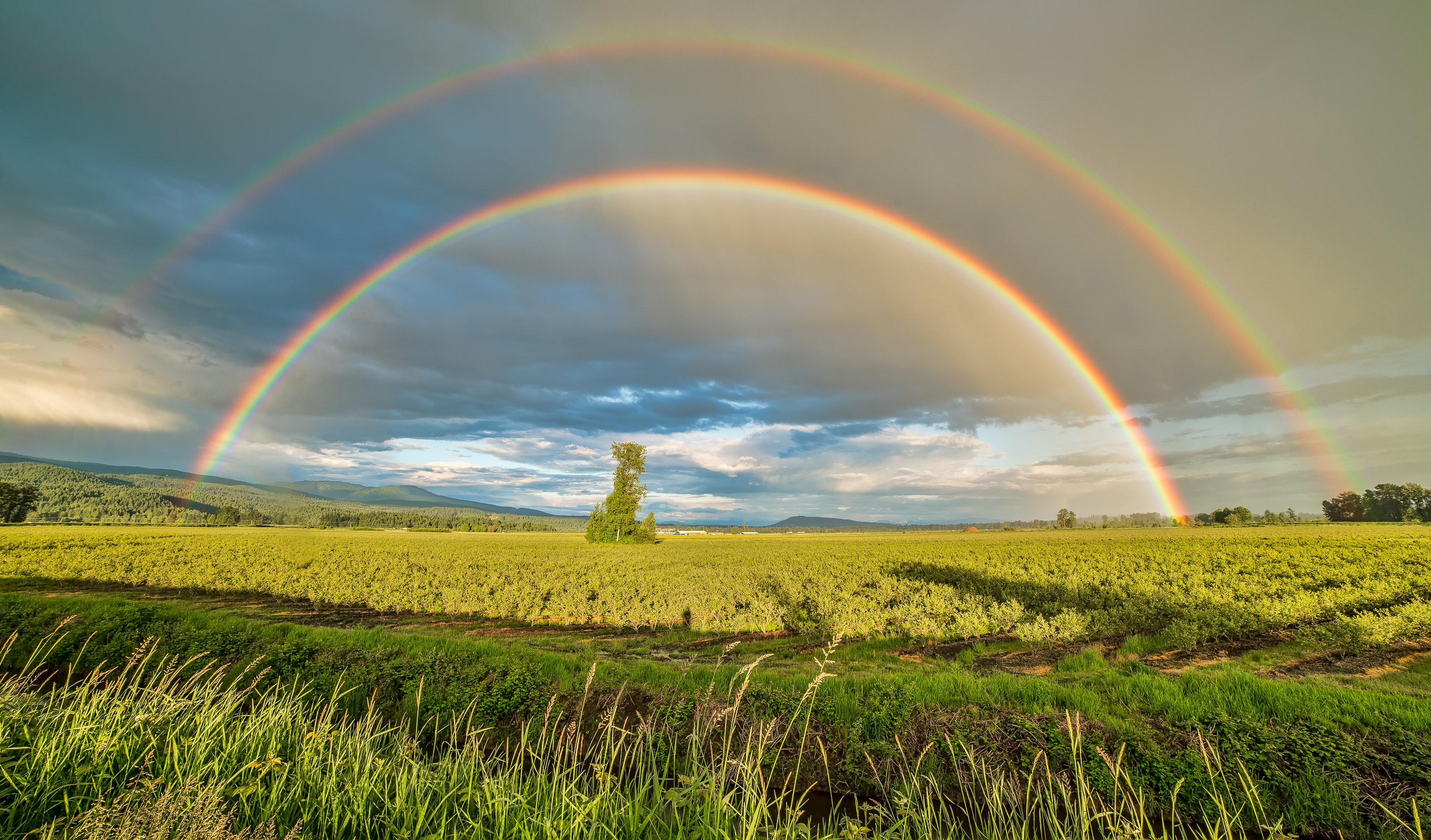 SONGS
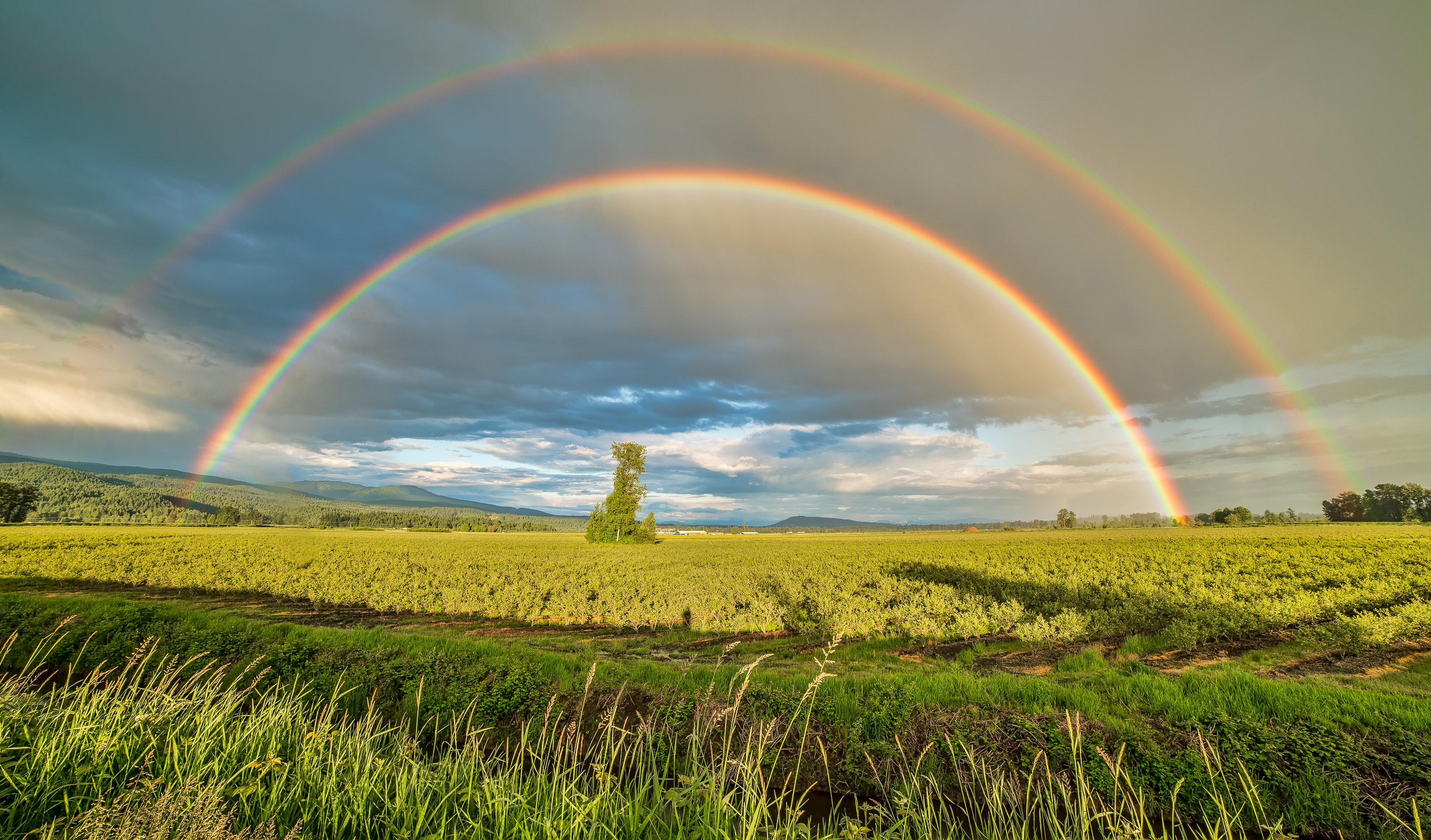 JOIN US
WEDNESDAY
@ 6:30 PM
FOR FAMILY NIGHT!